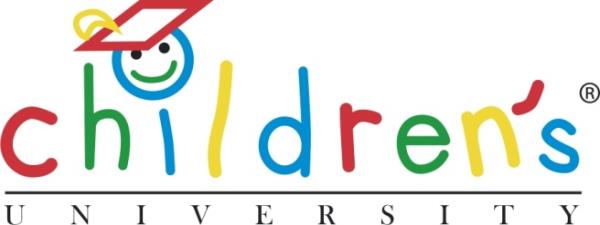 ‘Looking Past Limits’
Debbie Bird (CU Trust) & Carolyn Lloyd (Central CU Trust)
www.childrensuniversity.co.uk
Looking Past Limits

With an increasing number of enquiries and a growing interest in CU from Home Educators, Virtual Schools working with Looked After Children, Supplementary Schools and Special Schools
WE 
will explore the introduction of a CU Trust approach and a common policy to working with these groups.
www.childrensuniversity.co.uk
Elective Home Education
Feedback from Regional Manager Meetings

The views of Home Educators on the potential for working with Children’s University

Final review and comment

Agreed policy
www.childrensuniversity.co.uk
Supplementary Schools
Definition:  Supplementary Schools offer educational opportunities for children and young people outside mainstream school provision. They usually cater for minority ethnic communities and are voluntary organisations often run by volunteers.  


They aim to raise the attainment of children and young people by providing learning opportunities in core curriculum subjects and often also provide mother-tongue teaching.
www.childrensuniversity.co.uk
There is an increasing interest in with Children’s University from Supplementary Schools
Aims: At the end of CU Conference 2014 we will have draft CU Trust guidance on working with Supplementary Schools
Audit
Limits 
Resources & knowledge
Informing best practice 
Establishing links 
Next steps
www.childrensuniversity.co.uk
Looked After Children
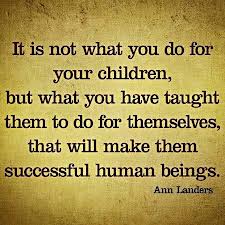 www.childrensuniversity.co.uk
Definition: The term Children Looked After has a specific legal meaning based on the Children Act 1989. A child is looked after by a local authority if he or she has been provided with accommodation for a continuous period of more than 24 hours, in the circumstances set out in sections 20 and 21 of the Children Act 1989, or is placed in the care of a local authority by virtue of an order made under part IV of the Act. The majority of children who are looked after by the local authority are placed with foster carers as it is believed to be best for children to live within a family environment. For some children however, residential care may be more appropriate.
Under the provisions of
Definition:  Under the provisions of the Children (Scotland) Act 1995, 'Looked After Children' are defined as those in the care of their local authority. The majority will come into one of these categories: 

Looked After at home
Looked After away from home
www.childrensuniversity.co.uk
Looked After Children
Virtual School 
The Virtual School is an organisational tool to enable effective coordination of educational services for Looked After Children, at a strategic and operational level.
Each Virtual School has a Virtual School Head

PEP Personal Education Plan 
These plans are designed to establish clear targets and actions to respond effectively to each child’s needs and provide a continuous record of their achievements.
In addition, a Personal Education Plan is an opportunity to listen to children, record their hopes and worries and clearly show their stated aspirations.
www.childrensuniversity.co.uk
There are developing links between Children’s University Centres and Virtual Schools
Aims: At the end of CU Conference 2014 we will have draft CU Trust guidance on working with Virtual Schools to support Looked After Children 
Audit
Limits 
Resources and knowledge 
Pupil Premium Plus
Service Level Agreement
Informing best practice 
Establishing links 
Next steps
www.childrensuniversity.co.uk
Looked After Children
Pupil Premium Plus 

2014-15 there are several changes to the Pupil Premium grant
Pupil Premium Plus Grant for looked after children
2014-15 financial year, there is a notional allocation for looked after children of £1900 an increase of £1000 per pupil. 
This funding is available for all children looked after who have been in care of at least one day in year groups R-11. 

Service Level Agreement 
Draft for comment
www.childrensuniversity.co.uk
Special Schools
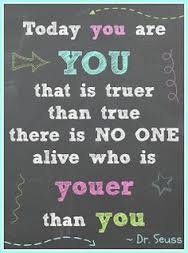 www.childrensuniversity.co.uk
Special School
What is a Special School?
Pupils at a Special School have usually been assessed and given a statement of special educational needs (SEN). These may include learning disabilities or physical disabilities.  Some Special Schools are funded by the Local Authority. These could be community, voluntary-aided or controlled, or foundation special schools.  Some special schools are independent. 

Special Schools with pupils aged 11 and older can specialise in 1 of the 4 areas of special educational needs

Communication and interaction
Cognition and learning
Social, emotional and mental health
Sensory and physical needs

Schools can further specialise within these categories
www.childrensuniversity.co.uk
Special Schools
Aims: At the end of CU Conference 2014 we will have draft CU Trust guidance on working with Special Schools  
Audit
Limits 
Resources and knowledge
Informing best practice 
Establishing links 
Next steps
www.childrensuniversity.co.uk
…and finally
…thank you for all you do   
www.childrensuniversity.co.uk